Comprehensive evaluation of PEDIATRIC patients
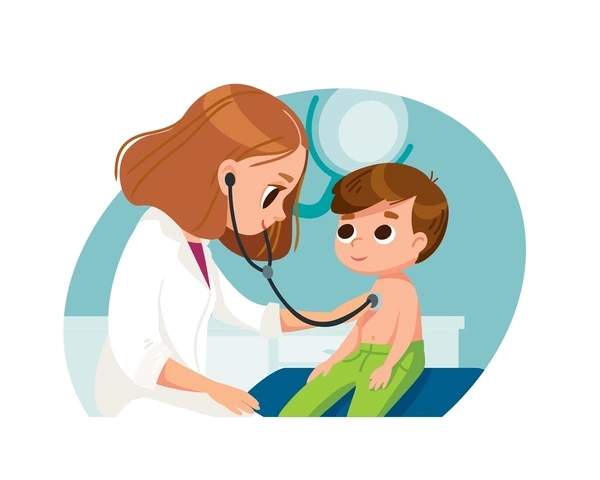 A general view
What is comprehensive evaluation of patients
It serves as a deep dive into the person’s current health. 
It offers an opportunity to reveal potential ailments and provide a pathway to optimal well-being. 
This preventative approach is valuable for everyone, regardless of age or current health status. 
It is an ideal method to prevent potential health complications. 
Depending on the age and personal circumstances, these routine evaluations may be conducted annually or biannually.
Health professionals involved in comprehensive evaluation
There are multiple healthcare providers involved in a medical evaluation. A complete medical examination typically begins with a nurse or a healthcare provider that gathers information about the patient’s health status and medical history.
Then, the patient will meet with a physician who will conduct the remainder of the physical exams. The doctor might then refer the patient to other specialists or order specific screenings or testing.
https://wp02-media.cdn.ihealthspot.com/wp-content/uploads/sites/522/2019/12/iStock-669448338.jpg
THE PROCESS
Thorough assessment of health condition
Full-body check-up that can help find potential health issues before they become serious 
It’s performed following different steps or stages, stated in the following outline:
OUTLINE FOR PEDIATRIC HISTORY & PHYSICAL EXAM
Introductory Statement 
This is the (1st, 2nd, 3rd) admission for this age, sex, with a reason for admission. 
Chief Complaint (CC) in parents’ or child’s own words
OUTLINE FOR PEDIATRIC HISTORY & PHYSICAL EXAM
History of Present Illness 
Information in this section is of greatest importance. Remember that 90% of pediatric diagnoses are made with the history. All of the significant information that supports the differential diagnosis should be found in the HPI. List here all the pertinent, positive and negative direct answers to your questions. The information should be listed chronologically and should include the initial symptom and then the subsequent symptoms.
OUTLINE FOR PEDIATRIC HISTORY & PHYSICAL EXAM
The portions of past history that would be pertinent to the present illness should be included in the information of the HPI. The HPI should contain a number of important details, but these details should be written precisely, concisely, and orderly. Include objective data in your narrative (e.g., x-ray reports and labs obtained in other hospitals) gathered prior to admission that pertain to the patient’s need for admission
OUTLINE FOR PEDIATRIC HISTORY & PHYSICAL EXAM
Information that reflects the severity of illness, for example how the current symptoms affect routine activities is valuable. It is important also to report in the HPI that which reflects the parents’ understanding of the problem and their fears and concerns. Finally, note the reason in which the referring physician feels the child actually requires admission rather than treating problem as an outpatient.
OUTLINE FOR PEDIATRIC HISTORY & PHYSICAL EXAM
Past History 
Perinatal and Neonatal Information: More emphasis will be placed on this information especially when it pertains to an infant patient. The information in this section might include birth date, hospital, city, weight, and length and the type of delivery, for example, spontaneous and the type of presentation; vertex or breech.
OUTLINE FOR PEDIATRIC HISTORY & PHYSICAL EXAM
Past History 
Perinatal and Neonatal Information: Apgar scores, age of mother, length of gestation, exposures to infectious diseases, and medications, drugs, or alcohol including tobacco used during pregnancy should be recorded if pertinent to the case. Information regarding the newborn, might include hypoglycemia, cyanosis, pallor, seizures, jaundice, skin lesions, muscle skeletal deformities, respiratory distress or feeding problems.
OUTLINE FOR PEDIATRIC HISTORY & PHYSICAL EXAM
Past History 
Nutrition: Questions regarding nutrition should be appropriate for the child’s age. For example, infants - breast or bottle fed, and if formula is used which type. Also note vitamin supplementation, water source and WIC participation.
OUTLINE FOR PEDIATRIC HISTORY & PHYSICAL EXAM
Past History 
Developmental History: Record information regarding a child’s current developmental status with regard to each of the four following areas: gross motor, fine motor, social, and language skills. When children are of school age include information regarding academics and physical activities such as sports.
OUTLINE FOR PEDIATRIC HISTORY & PHYSICAL EXAM
Past History 
Immunization: Indicate sources of information, dates immunizations given, and which type of immunization was provided. Also include TB testing results and dates if performed. Remember that parents often wrongly assume that their children are” up to date on shots” and it is always best to review vaccine record yourself.
OUTLINE FOR PEDIATRIC HISTORY & PHYSICAL EXAM
Past History
Habits and Personality: 
Sleep 
Issues with regard to behavior
Previous Illnesses: Age, severity, complications, and sequelae. Report as a list and include dates. Serious childhood illnesses, injuries and fractures, and hospitalizations must be reported.
OUTLINE FOR PEDIATRIC HISTORY & PHYSICAL EXAM
Past History
Surgical Procedures: List with approximate dates, and complications Allergies (Medication and Others) -Type of reaction Current Medications: Create numbered list, including name of medication, dose, route, frequency and indication for the medication.
OUTLINE FOR PEDIATRIC HISTORY & PHYSICAL EXAM
Past History
Allergies (Medication and Others) -Type of reaction Current Medications: Create numbered list, including name of medication, dose, route, frequency and indication for the medication.
OUTLINE FOR PEDIATRIC HISTORY & PHYSICAL EXAM
Family/Genetic History 
Record all known significant diseases in first degree relatives (parents, grandparents, aunts, uncles, and siblings). Record all deaths in these first degree relatives. Examples that might be included in this section would be diabetes, cancer, epilepsy, allergies, hereditary blood dyscrasia, early coronary artery disease, hyperlipidemia, mental retardation, dystrophies, congenital anomalies, degenerative diseases, cystic fibrosis, and celiac disease. Report the condition in relationship to the patient (for example: maternal uncle has glycogen storage disease type 1.)
OUTLINE FOR PEDIATRIC HISTORY & PHYSICAL EXAM
Social History 
- Living circumstances: place and nature of dwelling, sleeping arrangements, daycare arrangements. - Economic circumstances - Parents occupations and marital status - Household pets - Potential exposures to toxins in home, for example, cigarette smoke exposure - Age of home of children less than 3 (possible lead exposure)
OUTLINE FOR PEDIATRIC HISTORY & PHYSICAL EXAM
Review of Systems 
Review each of the following systems and include all positive answers to questions. (Remember that this is a review of systems and not review of symptoms. Do not repeat HPI information in this section). Include at least one item in each system and be sure not to use the short-cut of “negative” or “unremarkable.”
OUTLINE FOR PEDIATRIC HISTORY & PHYSICAL EXAM
Review of Systems  
General - HEENT - Respiratory - Cardiovascular - Gastrointestinal - Genitourinary - Skin - Muscle/Skeletal - Hematologic/Lymphoid -Endocrine & Growth 
Neurologic 
Psychiatric
OUTLINE FOR PEDIATRIC HISTORY & PHYSICAL EXAM
PHYSICAL EXAMINATION 
All positive physical findings should be recorded and pertinent negative findings to that specific differential diagnosis should also be included in the physical examination. The following list of physical findings contains examples of those things that might be included.
OUTLINE FOR PEDIATRIC HISTORY & PHYSICAL EXAM
PHYSICAL EXAMINATION 
A successful pediatric examination varies with the age of the patient. Very young infants and neonates are often easiest to examine on the examining table. From several months to preschool age it is often more effective to have the patients lie or sit on the mother’s lap. It may be best to interview and examine adolescents without the parents present.
OUTLINE FOR PEDIATRIC HISTORY & PHYSICAL EXAM
PHYSICAL EXAMINATION 
If a parent is not present during the examination a student should have a nurse or the attending physician present at the time of examination or have parental permission to examine the child. 
Observe the child under ideal circumstances, for example, while in mother’s lap and leave the more painful and uncomfortable parts of the examination until last, for example, throat and ears.
OUTLINE FOR PEDIATRIC HISTORY & PHYSICAL EXAM
PHYSICAL EXAMINATION 
Vital Signs: Record vital signs which include temperature, pulse, respiratory rate, and blood pressure (arm and legs). Weight, height, and head circumference should be measured, preferably using the metric system, and should include percentiles. Record BMI and percentile for all children 2 years and older. Plot these parameters on a growth chart if not previously done. Record O2 saturations and the amount of oxygen delivered if appropriate.
https://encrypted-tbn0.gstatic.com/images?q=tbn:ANd9GcRP1JUPjAtw3r6A8WkugDNsJF-sqWNWUZjNOg&s
OUTLINE FOR PEDIATRIC HISTORY & PHYSICAL EXAM
PHYSICAL EXAMINATION 
General Appearance: For example any obvious deformities, size appropriate for age, respiratory distress or pain, and hydration and general nutrition status
Head: Normal or abnormal facies and normal or abnormal head shape. Fontanel size if open (anterior and posterior). 
Eyes: Include all positive findings on eye examination and include proptosis, sclerae, conjunctivae, strabismus, photophobia, and funduscopic exam.
https://encrypted-tbn0.gstatic.com/images?q=tbn:ANd9GcTTDpLeQxeS3UzGmWyQ1AnyMTSjIgYPdIjSZA&s
OUTLINE FOR PEDIATRIC HISTORY & PHYSICAL EXAM
PHYSICAL EXAMINATION 
Ears: Hearing, external canal, discharge, tympanic membrane appearance. 
Nose: Air movement, mucosa, septum, turbinate appearance, perinasal sinus tenderness. 
Mouth and Throat: Color, dryness, fissure; appearance, teeth – number, presence of caries, gum - color and hypertrophy, epiglottis - appearance, tonsils - size and appearance. 
Neck: Flexibility, masses. Thyroid - size.
OUTLINE FOR PEDIATRIC HISTORY & PHYSICAL EXAM
PHYSICAL EXAMINATION 
Lymph node: If abnormal in size or texture record location, consistency, tenderness, size in centimeters.
Spine: Scoliosis, mobility, tenderness. 
Thorax: Appearance and contour, respiratory rate and effort, regularity of breathing, symmetrical chest movement, character of respirations such as retractions. 
Lungs: Percussion, palpation, fremitus, auscultation
OUTLINE FOR PEDIATRIC HISTORY & PHYSICAL EXAM
PHYSICAL EXAMINATION 
Cardiovascular: - Inspection, precordial bulge, apical heave, auscultation, rhythm, character and quality of sounds. - Palpation: PMI, thrills, heaves. - Auscultation: quality and intensity of heart sounds, murmurs, for example, timing, duration, intensity, location, radiation. – 
Pulses: radial and femoral pulses, rate and rhythm.
OUTLINE FOR PEDIATRIC HISTORY & PHYSICAL EXAM
PHYSICAL EXAMINATION 
Abdomen: - Inspection, contour, umbilicus, distention, veins, visible peristalsis, hernia. - Percussion: fluid wave, shifting dullness, tympany, liver size, spleen size, Costovertebral angle tenderness, abnormal masses. - Palpation: tenderness, rebound, guarding, masses.
OUTLINE FOR PEDIATRIC HISTORY & PHYSICAL EXAM
PHYSICAL EXAMINATION 
Genitalia: Record Tanner Stage - Male: circumcised, testes - appearance and size, hydrocele - presence hernia. - Female: external genitalia, appearance of vulva, clitoris, hymen. 
Breasts: Tanner Stage 
Rectal (only if indicated): Fissures, hemorrhoids, prolapse, sphincter tone, stool in ampulla, abnormal masses.
OUTLINE FOR PEDIATRIC HISTORY & PHYSICAL EXAM
PHYSICAL EXAMINATION 
Skin: Texture, color, turgor, temperature, moisture, icterus, cyanosis, eruptions, lesions, scars, ecchymoses, petechiae, spider nevi, desquamation, hemangiomata, mongolian spots, nevi. 
Extremities: Tone, color, warmth, clubbing, cyanosis, mobility, Ortalani and Barlow maneuvers in newborns and infants, deformities, joint swelling or tenderness.
OUTLINE FOR PEDIATRIC HISTORY & PHYSICAL EXAM
PHYSICAL EXAMINATION 
Neurologic: 
Mental status: affect, level of consciousness, speech. 
Motor: station and gait, muscle strength, tone, tics, ataxia
Cranial nerves: testing 2-12 - Deep tendon reflexes: 2+ is average when recording. - Record if Babinski present. - Infants note premature reflexes such as grasp, suck, Moro, rooting, stepping, placing. 
Abnormal sensory findings.  
Meningeal signs
OUTLINE FOR PEDIATRIC HISTORY & PHYSICAL EXAM
CLINICAL DECISION MAKING 
Problem list 
Create a comprehensive list of problems on admission for your patient, such as dehydration and pneumonia. Be as specific as possible. Include some information about the severity or seriousness of each problem. Don’t forgot problems like incomplete vaccination status or obesity that could be addressed after discharge.
OUTLINE FOR PEDIATRIC HISTORY & PHYSICAL EXAM
CLINICAL DECISION MAKING 
Summary Statement 
Write one or two sentences concisely summarizing pertinent historical and objective information. The first half should include the key historical information and the second half focusing on the objective findings (exam and lab). The summary statement should balance being complete and concise from which a differential diagnosis is created.
OUTLINE FOR PEDIATRIC HISTORY & PHYSICAL EXAM
CLINICAL DECISION MAKING
Differential Diagnosis 
Using your summary statement (not just each problem in your problem list) as your point of origin, develop a differential diagnosis for your patient. Ideally there would be 4-6 items to consider in your differential. If the diagnosis is known on admission, consider other possibilities as well. For a known infection, like bronchiolitis, consider not only other pathologic processes (like heart disease, airway abnormalities) or which infectious agents could be the culprit (RSV, adenovirus, pertussis, etc.)
OUTLINE FOR PEDIATRIC HISTORY & PHYSICAL EXAM
CLINICAL DECISION MAKING
Clinical Impression 
Which of your possible diagnoses do you think is most likely and which are less likely? Show your clinical reasoning and be convincing.
OUTLINE FOR PEDIATRIC HISTORY & PHYSICAL EXAM
MANAGEMENT 
Management Plan 
Use your problem list to generate your plan to be sure you cover everything that is important for your patient. Use specific doses of medications, including mg/kg if applicable. For IV fluids, include the composition and rate. For labs and radiology, include specific tests and what you hope to learn from the results.
OUTLINE FOR PEDIATRIC HISTORY & PHYSICAL EXAM
MANAGEMENT 
Management Plan 
Patient and family education goals prior to discharge should be considered part of the plan A outstanding plan includes contingency planning (if-then, when to escalate work up or care) and could refer to a clinical guideline applicable to your patient.
OUTLINE FOR PEDIATRIC HISTORY & PHYSICAL EXAM
MANAGEMENT 
Addendum 
Pertinent subsequent lab results or change in patient status after your admission H and P that you may desire to report.
references
https://jflowershealth.com/comprehensive-medical-evaluation/#:~:text=A%20comprehensive%20medical%20evaluation%20serves,age%20or%20current%20health%20status
https://med.und.edu/education-training/pediatrics/pediatrichp.pdf
https://wp02-media.cdn.ihealthspot.com/wp-content/uploads/sites/522/2019/12/iStock-669448338.jpg
https://encrypted-tbn0.gstatic.com/images?q=tbn:ANd9GcRP1JUPjAtw3r6A8WkugDNsJF-sqWNWUZjNOg&s
https://encrypted-tbn0.gstatic.com/images?q=tbn:ANd9GcTTDpLeQxeS3UzGmWyQ1AnyMTSjIgYPdIjSZA&s